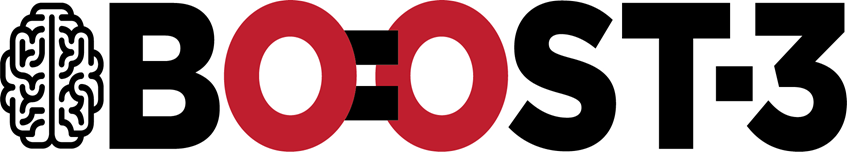 Brain Oxygen Optimization in Severe TBI Phase 3
Site Monitoring
Mickie SpeersCarol Van Huysen
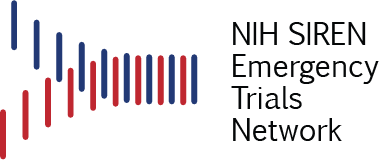 Agenda
Goal
Site Monitoring Visits
Scope of Monitoring
Site Expectations
PI Responsibilities
Remote Source Data Verification
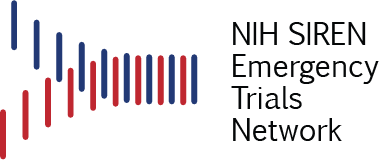 Goal
The monitor’s approach to a visit is to ensure subject safety, provide education and good feedback and foster a collaborative spirit to produce the best quality data in the BOOST3 trial.
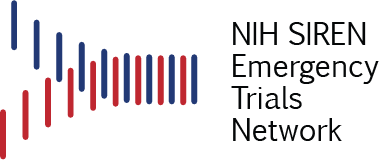 Site Monitoring Visits
Initial Visit

Routine & Interim Monitoring Visits

Close-Out Visit
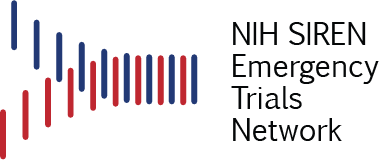 Scope of Monitoring
Regulatory 
Study Team changes 
Facilities 
Informed Consent
CRFs and source document verification
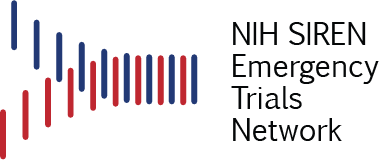 [Speaker Notes: documentation is up to date
Team changes reflected on DOA and in WebDCU
Facilities – are adequate for the trial
Informed consent – notes?]
Site Expectations
Organized study files
Data entered and reviewed
All visits scheduled
Coordinator is available
eHR access where possible
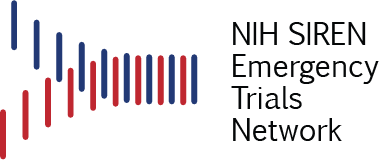 Principal Investigator Responsibilities
Available to the PSC
Good team communications
Prompt review and signatures
Post monitoring meeting
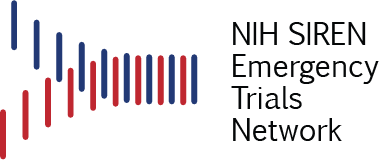 Remote Source Data Verification (RSDV)
To work toward this capability at your site… 
Ask other study coordinators
Contact eMR system administrator, HIM, Privacy office
Identify a champion to help navigate the process
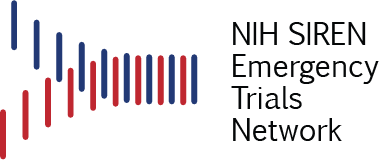 [Speaker Notes: RSDV requires monitors to have access to the site’s eMR from outside of your institution. At a minimum, determine the process for granting monitors eMR login privileges while on site
contact IT, Privacy Office, HIM or Medical Records]
Questions?
Mickie Speers
734-232-3474
lraes@med.umich.edu
Carol Van Huysen
734-764-9254
cvanh@med.umich.edu
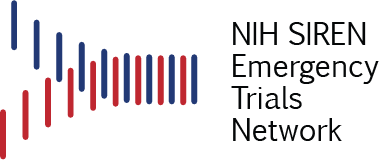